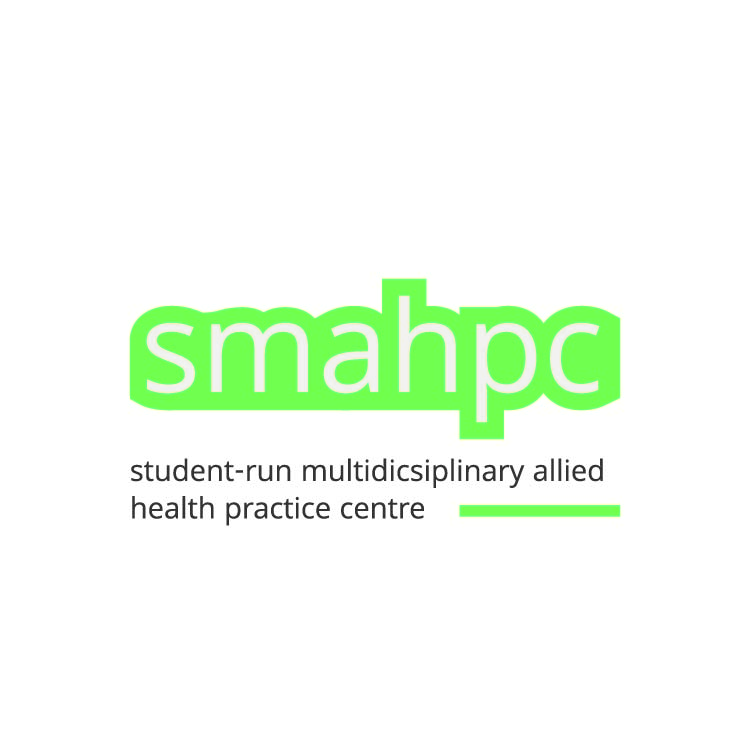 Reflective Webinar no 2 in Prishtina WP2 and WP 3
Prishtina
16.09.2020
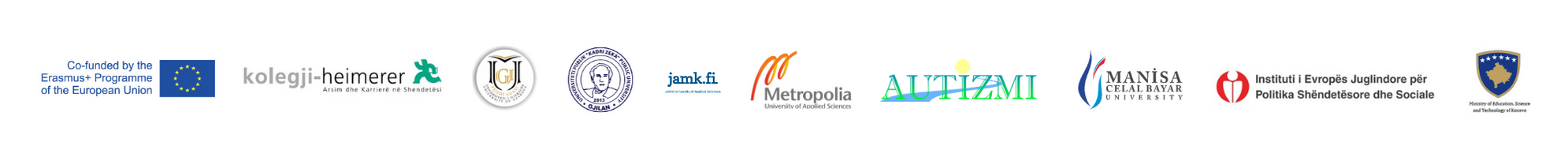 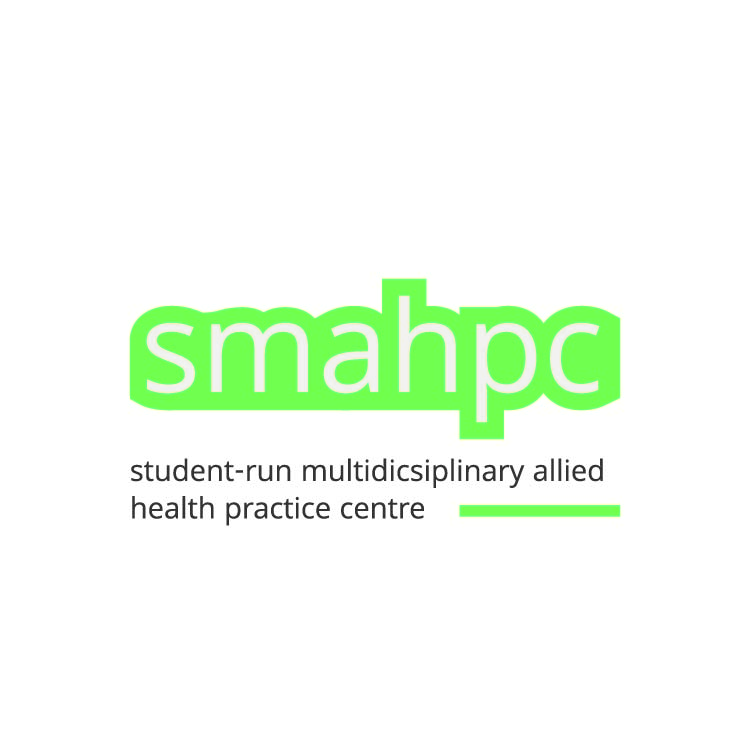 Agenda
Reflection about WP3 in terms of: 
Part 1
Experiences, 
Successful Practices
Part 2
Challenges 
Part 3
Priority Needs - Areas of Support
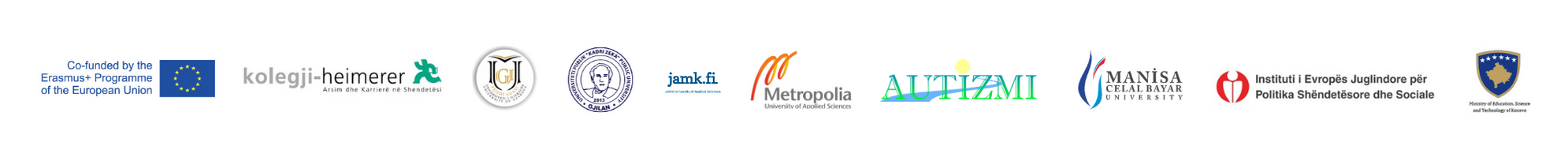 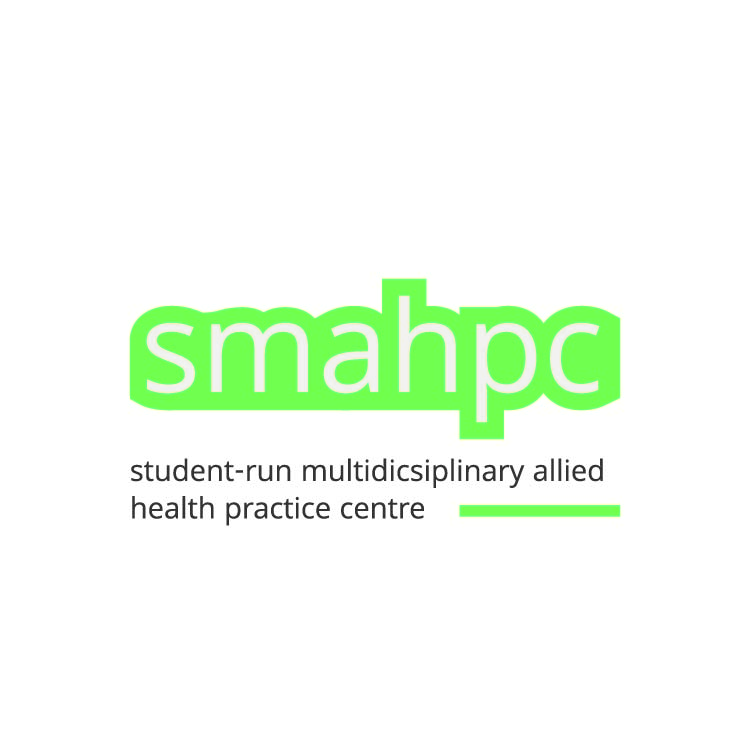 Part 1
Experiences
Successful Practices
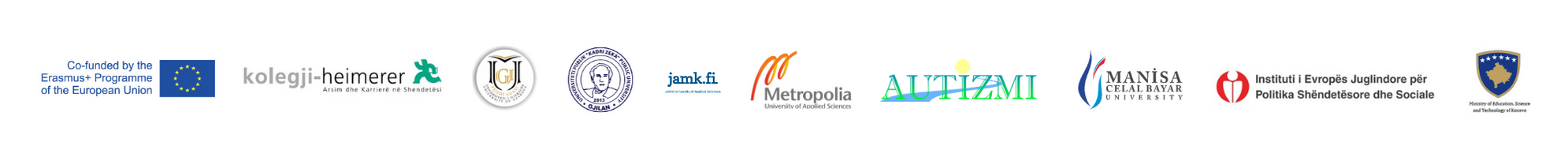 Experiences and successful practices
Developing Teacher’s Handbook for course planning and producing teaching material
Very intensive work 
Weekly meetings for nearly four months online 
Difficulties with English language faced by the inv
Developing teaching competences in modern pedagogical approaches
Very beneficial training program 
Training the teacher, health/rehabilitation professional supervisors
Mobility 7: Tutoring workshop in Pristina WP 2 and WP3 (Training the trainers)
Piloting of the didactic approaches and professional practices for teachers
Despite pandemic Covid-19, since June till today professionals and students have been collaborating 
Off course with limited capacities and additional preventive measures 
Online coaching every two weeks
Sufficient participation of staff and student of more than 7 different therapeutic disciplines  
Eagerness to learn
Experienced health and other professionals but very opened at the same time
Reflection on materials prepared
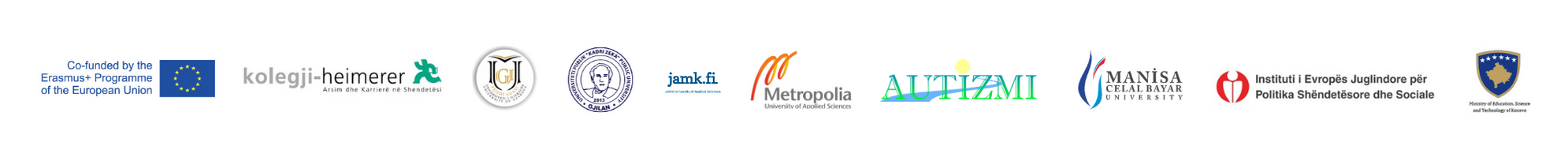 Experiences and successful practices cont.
Harmonized logic how to utilize the materials generated when co-creating the rest of the rest of content for the CPD
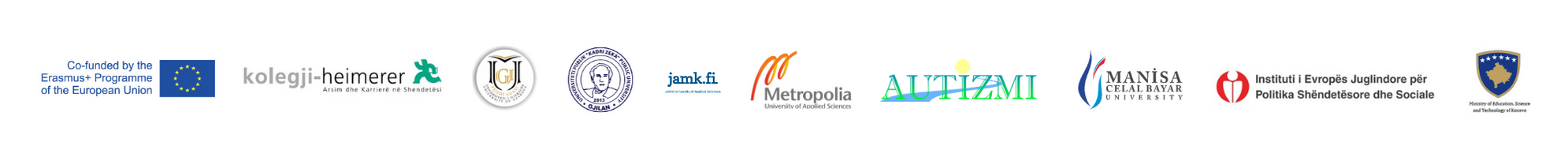 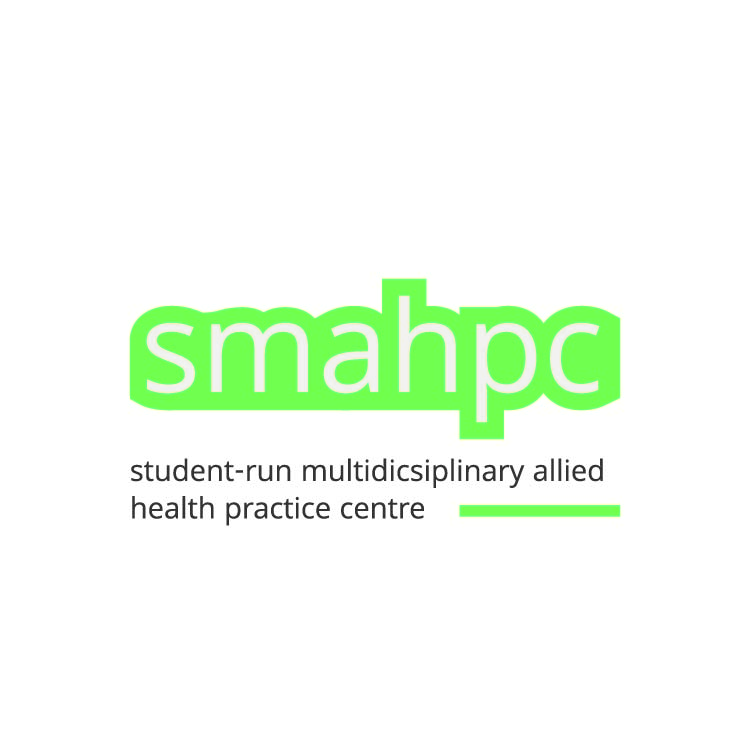 Experiences and successful practices cont.
Reflection on materials prepared
Teacher’s Handbook for course planning and training materials
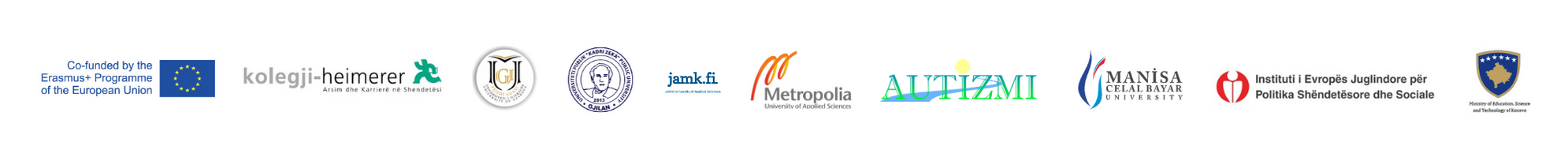 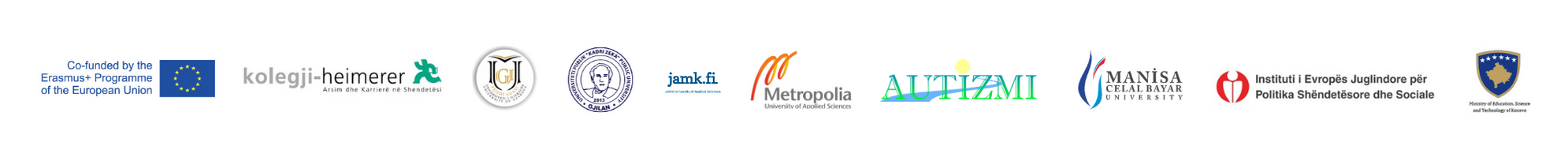 Part 2
Challenges
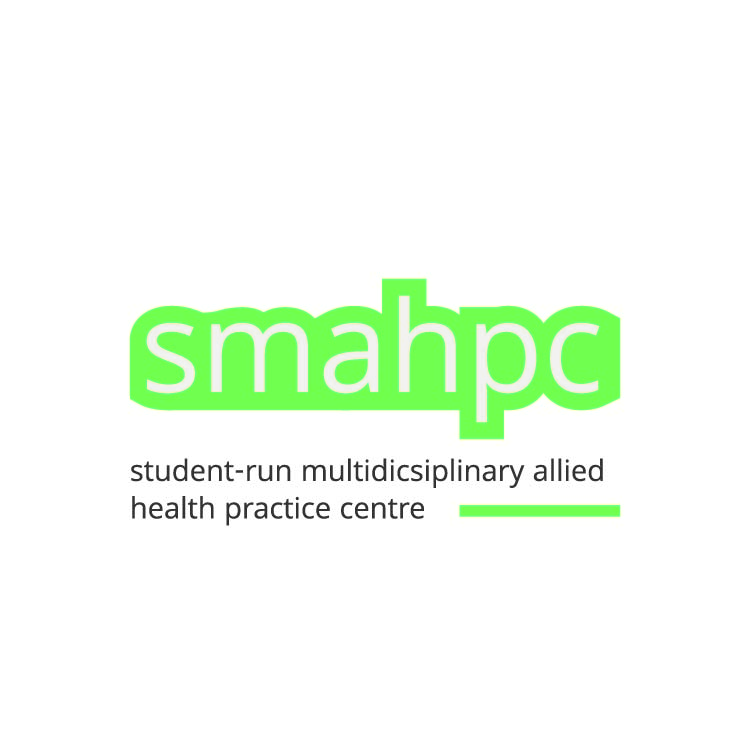 Challenges
Difficulties with English language faced by the involved teachers
Lack of familiarity with the key concepts and pedagogical approaches 
Changes of composition of teams 
Lack of opportunities to develop the competencies in modern pedagogical approaches
Training the teacher, health/rehabilitation professional supervisors
Mobility 7: Tutoring workshop in Pristina WP 2 and WP3 (Training the trainers)
Some parts of the training program could not be implemented due to the pandemic Covid-19
Piloting of the didactic approaches and professional practices for teachers
Was achieved through the provision of existing courses and simulation learning case
Many practical demonstrations were not possible to implement

Online coaching every two weeks
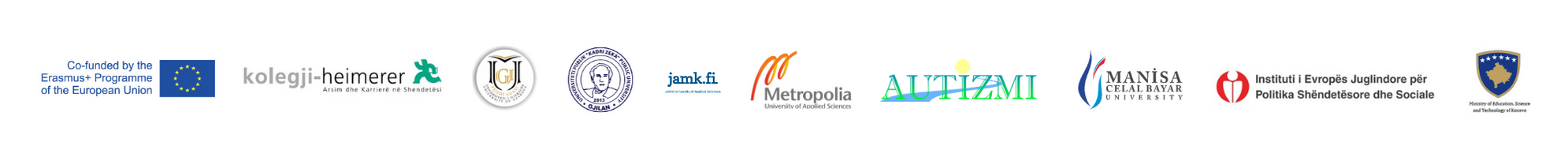 Part 3
Priority Needs - Areas of Support
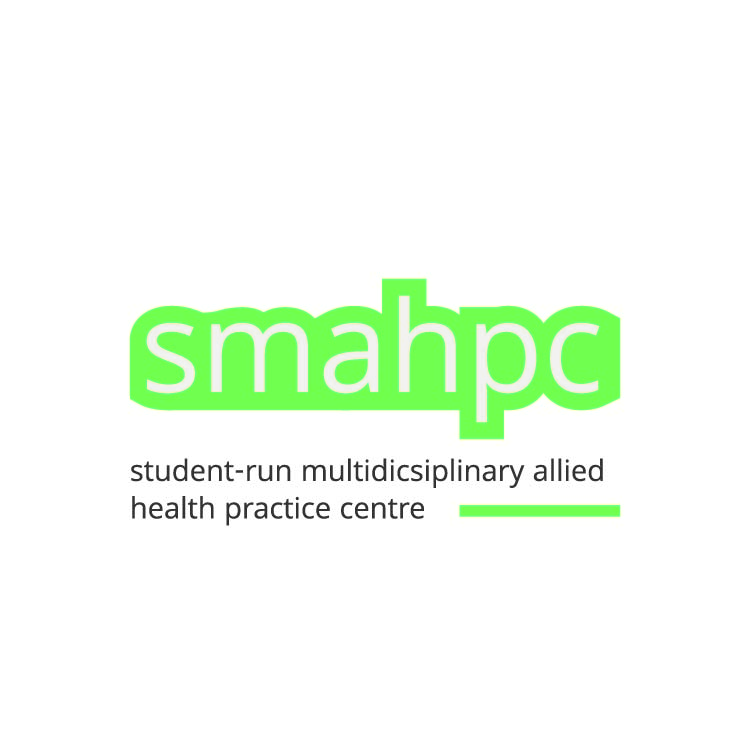 Team discussions
Collaborative learning
Disadvantages 
requires face-to-face contact
-        technical issues
-        participation was not sufficient by all students
-        involvement of students was more difficult 
-     it requires more preparation from the teacher
Advantages 
Sharing of learning materials was much easier 
Visualization
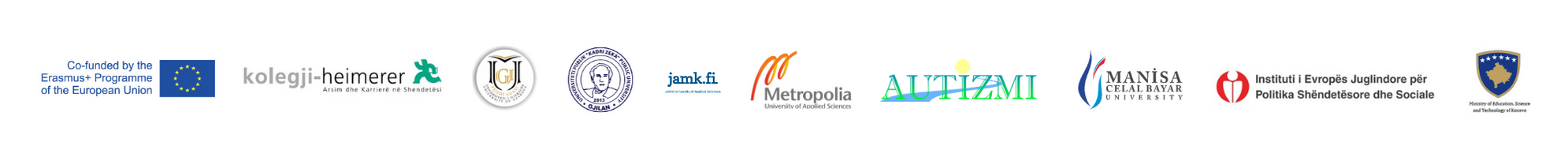 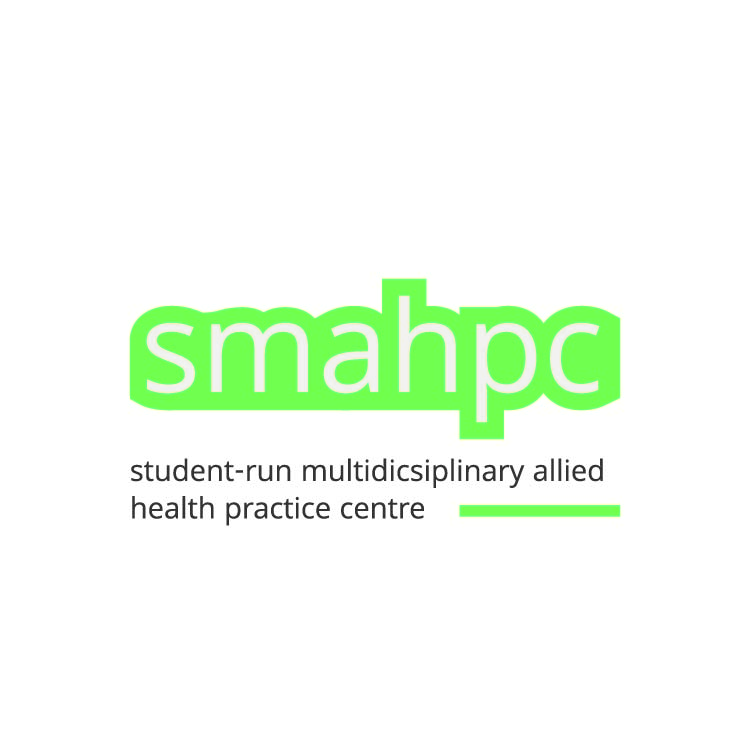 Priority areas for future engagement (support of partners)
Additional discussion/training/study visit/support for validating the understanding about the pedagogical approaches and their linkage with the aims and expected outcomes of the courses
Additional literature, learning videos are very helpful
The need for adapting the new knowledge/content and choosing the most relevant pedagogical approach for deciding HOW to teach/learn about them
To build reflective skills among students and staff, needed to take more of ownership of the learning process
Time-consuming and continues reflection 
Experimenting and learning as indefinite process 
Further investment on supporting the key teachers and students for developing same competences among others in Kosovo
Additional training for teachers on the GAS approach and ICF approach - Reviewing and validating the templates for Diagnosis and Goal Treatment Plan in line with the ICF and GAS approach
What you learn?
Pedagogy approach
How you learn!
Translation of relevant materials in Albanians
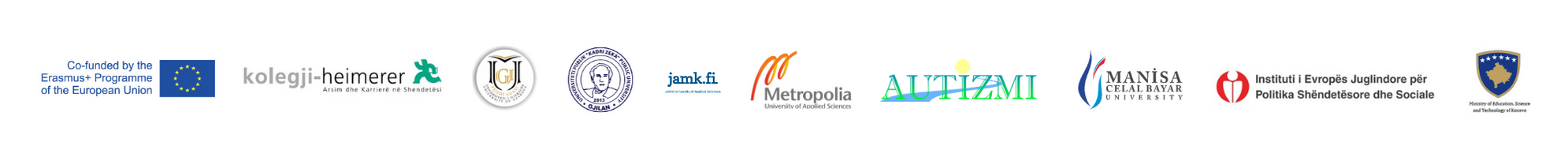 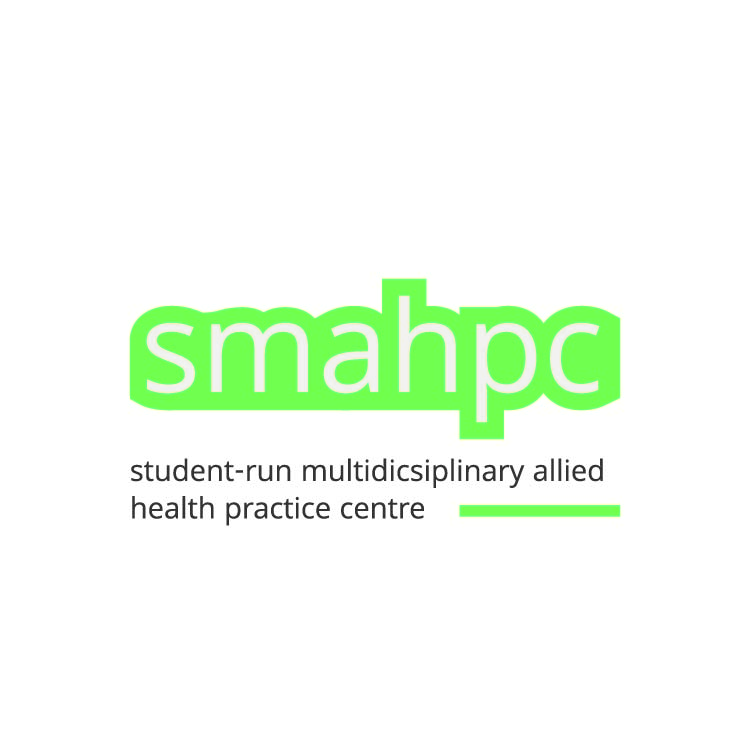 Thank you!
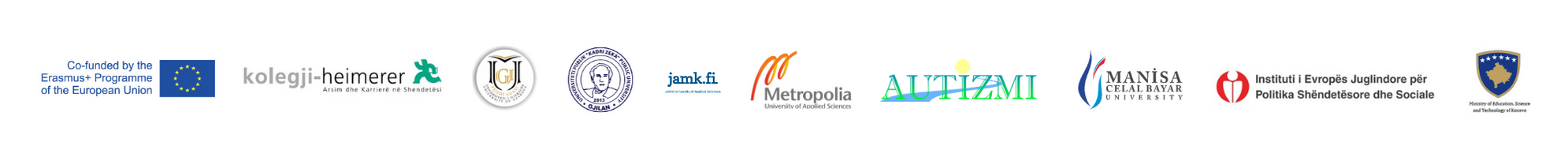